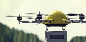 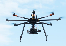 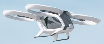 FS_eNS_Ph2 Status Report
Jinguo Zhu
ZTE
FS_eNS_Ph2status after SA2#141E (1/4)
General
FS_eNS_Ph2 is captured in TR 23.700-40 and v1.1.0 will be available here.
Architecture requirement update on IWK is agreed. 2 LS Out to RAN WGs, 
15 papers on solution update and 6 papers on evaluation and conclusion are agreed 
1 new solution on KI#7 is agreed
Key Issue #1: Support of network slice related quota on the maximum number of UEs
1 P-CRs agreed updating existing solutions. Total number of solutions for KI#1 is 10.
Evaluation and Interim conclusions agreed. NW Slice quota related new functionalities are agreed.
Next Steps: Next meeting (SA2#142E) will focus on final conclusions. Proper SoH at first CC is need to make final decision.
Key Issue #2: Support of network slice related quota on the maximum number of PDU Sessions
3 P-CRs agreed updating existing solutions. Total number of solutions for KI#2 is 13.
Evaluation and Interim conclusions agreed. NW Slice quota related new functionalities are agreed.
Next Steps: Next meeting (SA2#142E) will focus on final conclusions. Proper SoH at first CC is need to make final decision.
Key Issue #3: limitation of data rate per network slice in UL and DL per UE
Total number of solutions for KI#3 is 5.
Fail to agree further evaluation and conclusion in this meeting.
Next Steps: Next meeting (SA2#142E) will focus on evaluation and conclusions based on RAN WG feedback. Proper SoH at first CC is need to make decision on RAN based solution v.s. CN based solution.
FS_eNS_Ph2status after SA2#141E (2/4)
Key Issue #4: Support for network slice quota event notification in a network slice
Total number of solutions for KI#4 is 7.
Evaluation and Interim conclusions agreed. 
Next Steps: Next meeting (SA2#142E) will focus on final conclusions. Final conclusion depends on the conclusion of KI#1 ,#2, #3, #5
Key Issue #5: Dynamic adjustment to meet the limitation of data rate per network slice in UL and DL.
Total number of solutions for KI#5 is 8.
Evaluation agreed. NW Slice quota related new functionalities are agreed. No and Interim conclusions yet. 
Next Steps: Next meeting (SA2#142E) will focus on final conclusions. Proper SoH at first CC is need to make decision on where is the enforcement functionality(RAN, Control plane function or UPF)
Key Issue #6: Constraints on simultaneous use of the network slice
5 P-CRs agreed updating existing solutions. Total number of solutions for KI#6 is 7.
Fail to agree evaluation in this meeting, no and Interim conclusions yet.
Next Steps: Next meeting (SA2#142E) will focus on final conclusions.
FS_eNS_Ph2status after SA2#141E (3/4)
Key Issue #7: Support of 5GC assisted cell selection to access network slice
3 P-CRs agreed updating existing solutions. One new solution is agreed. Total number of solutions for KI#7 is 5.
Awaiting LS response from RAN regarding on homogeneous support for S-NSSAIs within Allowed NSSAI across frequency bands in order to finalize the conclusion
Evaluation and Interim conclusions agreed
Next Steps: Next meeting (SA2#142E) will focus on final conclusions. Strongly depends on RAN WG feedback
Key Issue #8: Area of service: impact on PLMN selection in roaming
No solution yet
Next Steps: This KI depends on a LS exchange with SA1 and CT1, however there is no LS with SA1/CT1 on this key issue yet.
FS_eNS_Ph2 status after SA2#141E (4/4)
RAN impacts and dependencies:
Conclusion on Key issues 3, 5 and 7 depends on RAN WG feedback. LS exchange is ongoing.
Solution in RAN study may cause system impact.
SA3 dependencies
None.
Contentious Issue:
How to count the slice quota for different access types
Whether serving network has constraint of simultaneous usage of network slice(KI#6).
Focus for the Next Meeting (SA2#142E):
No new solution
Final conclusion on key issues.
Overall Plan:
SA2#142E (Nov): Final evaluation and final conclusions on key issues.
Submit TR 23.700-40 to SA#90 plenary for approval. 
Agree a WID based on the TR conclusions.
Risks:
Conclusion on KI#3, KI#5, KI#7 are strongly dependent on RAN WG feedback.
Different understandings on the requirement from NEST(NG.116), for example how to count the quota for different access types(KI#1, KI#2), whether serving network has constraint of simultaneous usage of network slice(KI#6). This may cause impossible to agree the KI conclusion.
2.4) Rel-17 Study/Work (7/12) For SA#90E
Progress since SA#89-e:
8 KIs are in total. 
1 new solutions have been added. Total 45 solutions in TR to address various KIs. 
Evaluation and/or interim conclusion on each key issue are agreed
RAN impacts and dependencies:
KI#s 3, 5 and 7 could have dependency on RAN. 
LS Out sent to RAN2, RAN3 to seek some feedback on KI#3 related solutions with RAN impact.
LS Out sent to RAN2, RAN3 on feedback of scenarios in RAN study.
Awaiting LS response from RAN regarding on homogeneous support for S-NSSAIs within Allowed NSSAI across frequency bands in order to finalize the conclusion for KI#7
Next steps:
Complete solution, evaluation  and final conclusion(s) for each Key Issue.